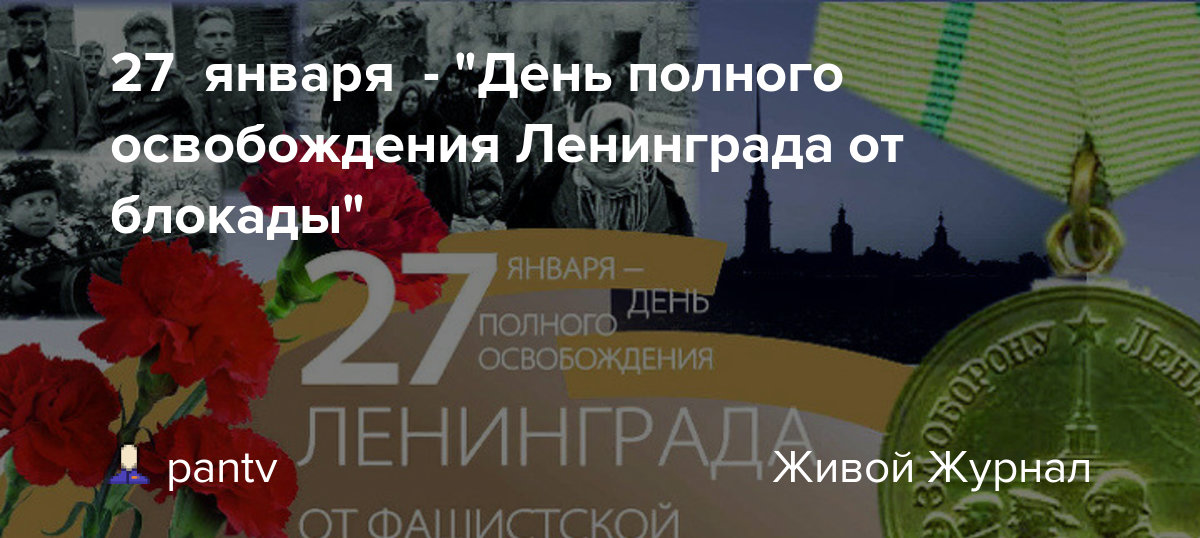 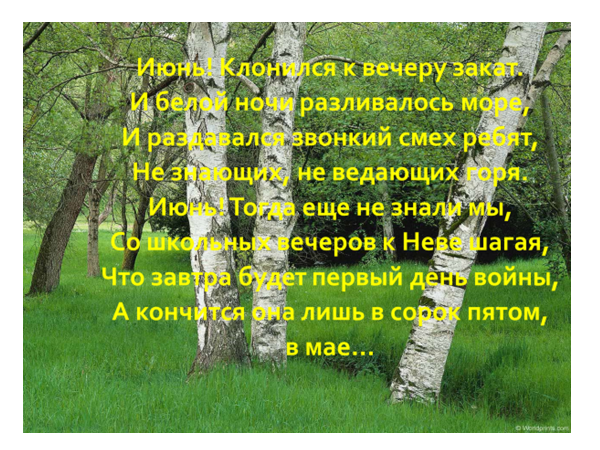 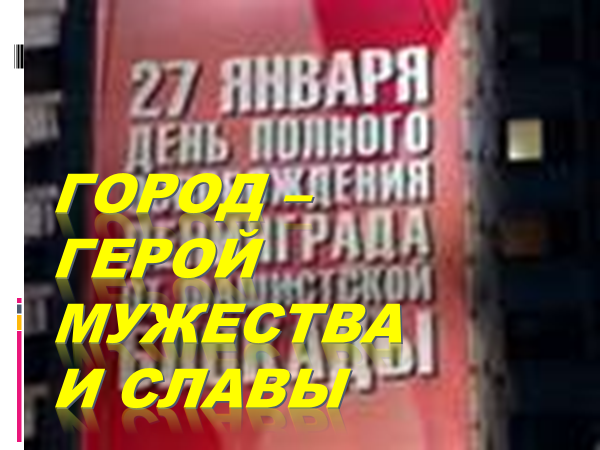 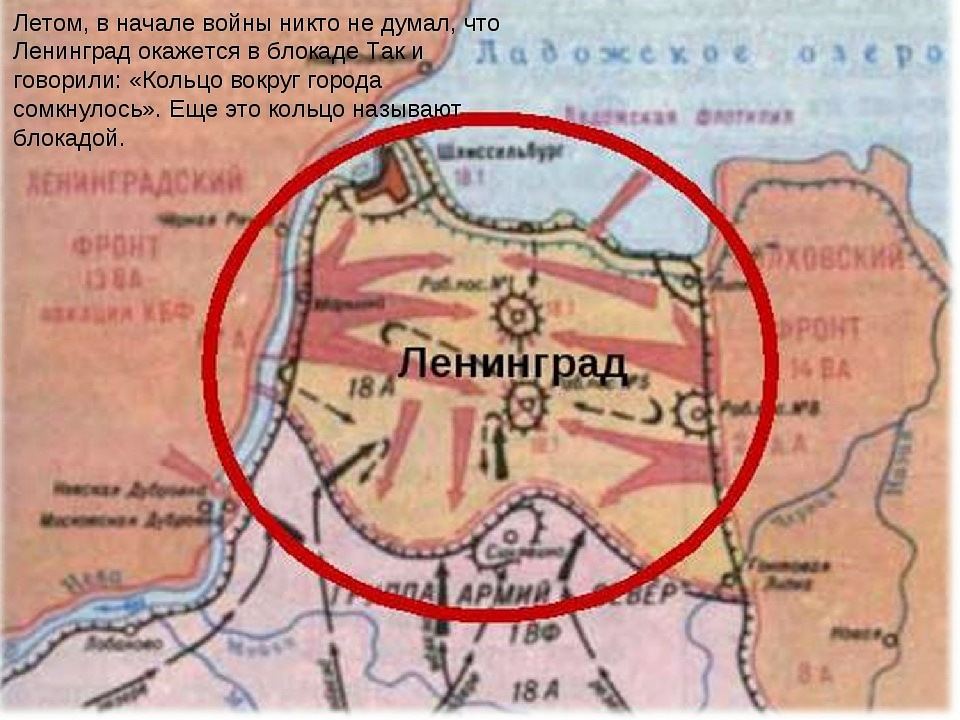 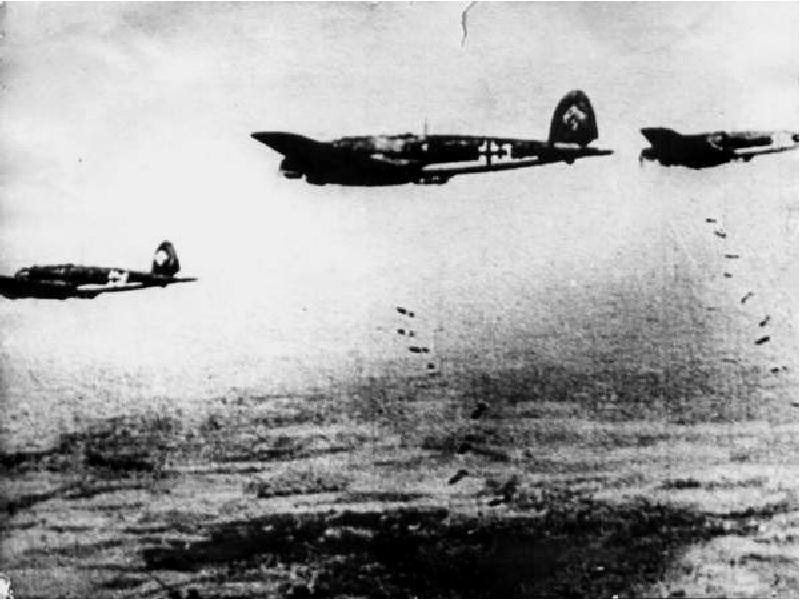 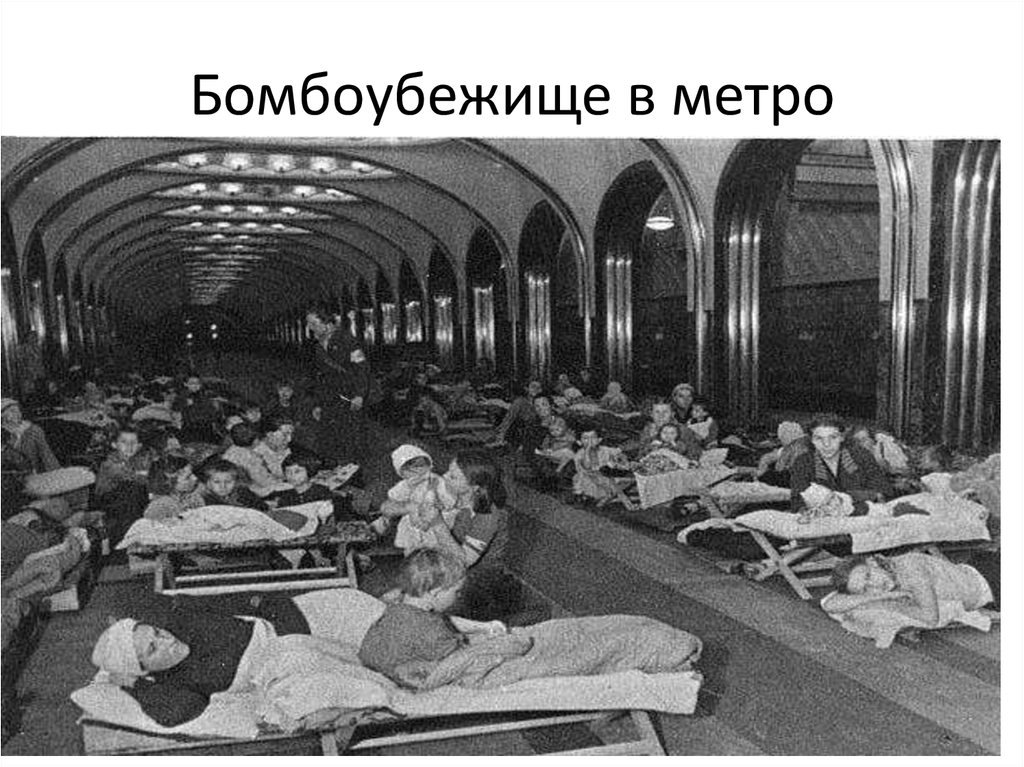 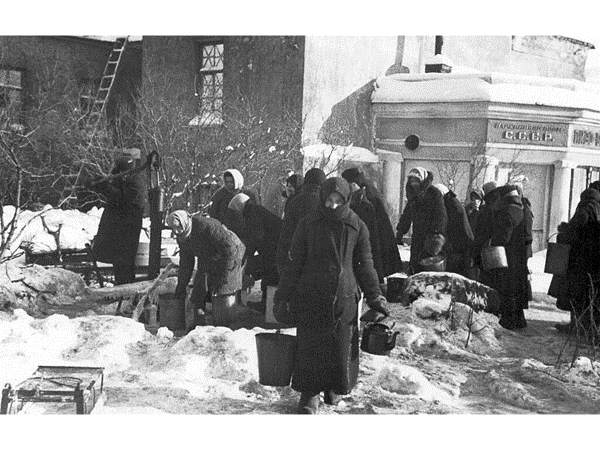 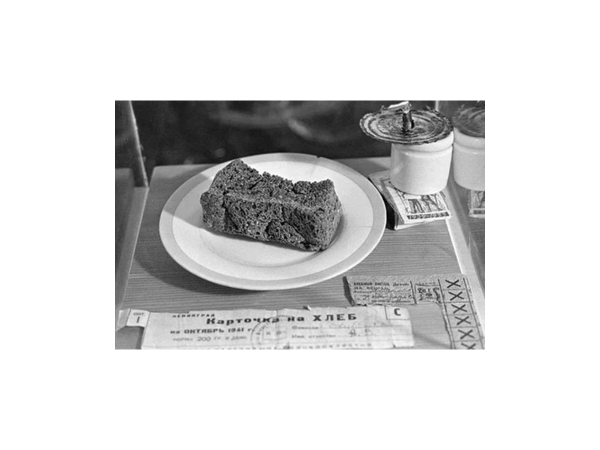 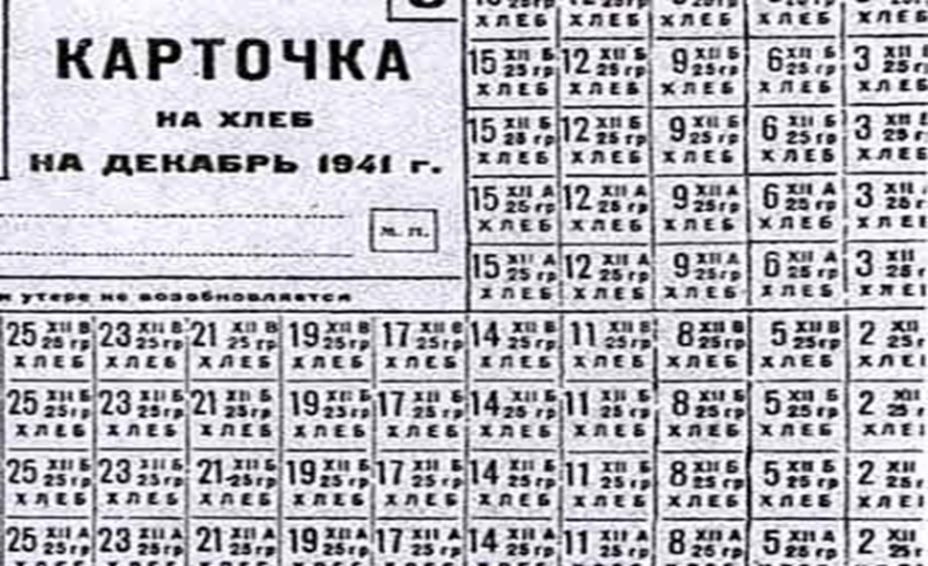 8 сентября 1941 года Ленинград оказался полностью блокированным с суши. С каждым днем в городе таяли запасы продовольствия. Были сокращены его нормы. Рабочие получали в день по 250 г. хлеба, а служащие, иждивенцы и дети – по 125 г. Муки в этом хлебе почти не было, его выпекали из отрубей, мякины, целлюлозы. Хлеб был почти единственным питанием ленинградцев.
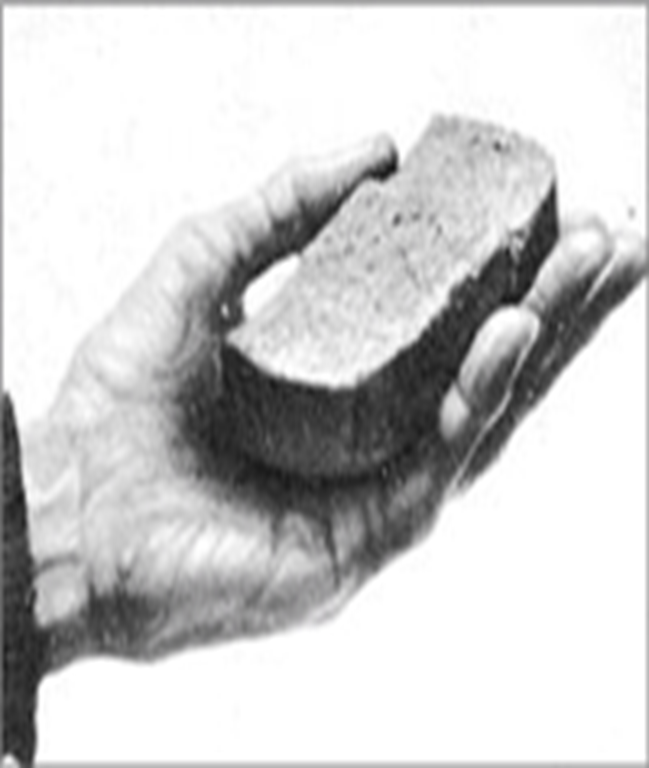 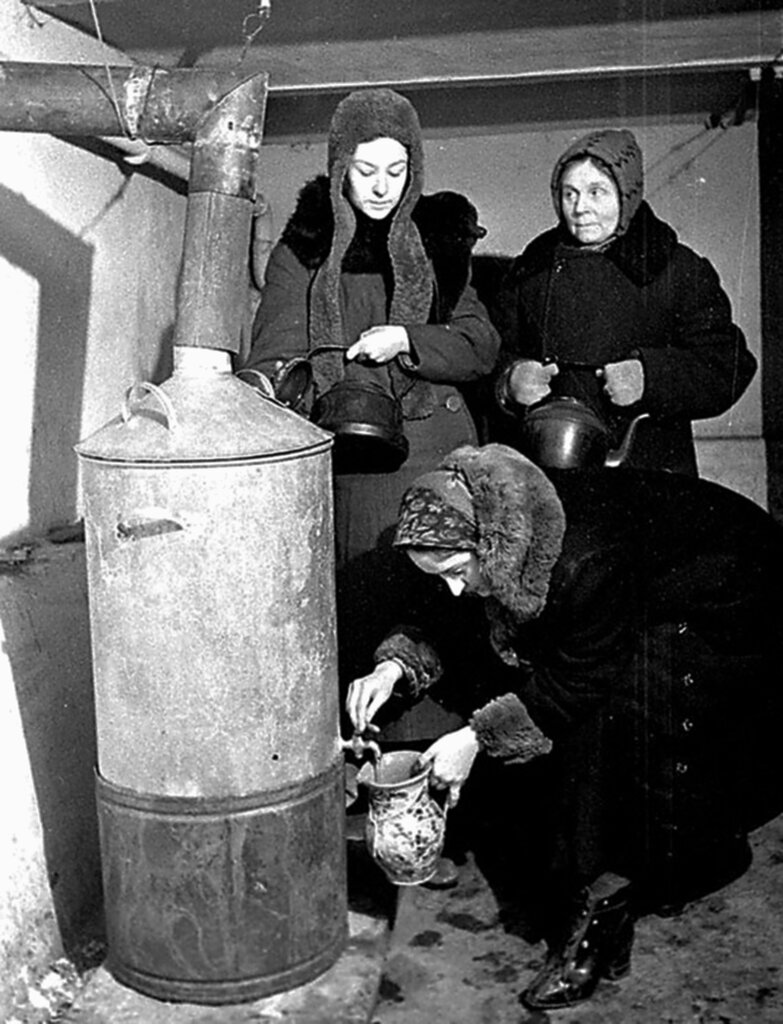 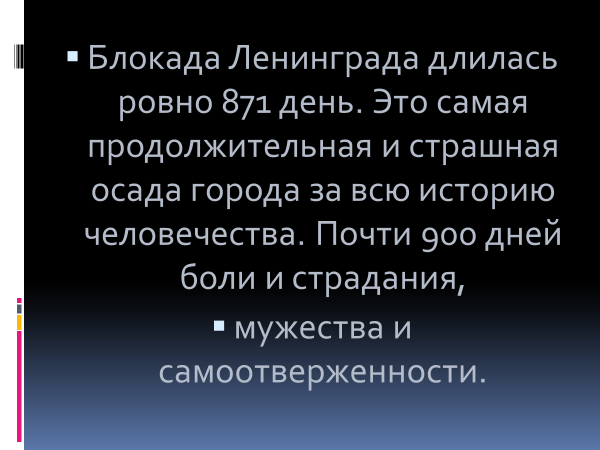 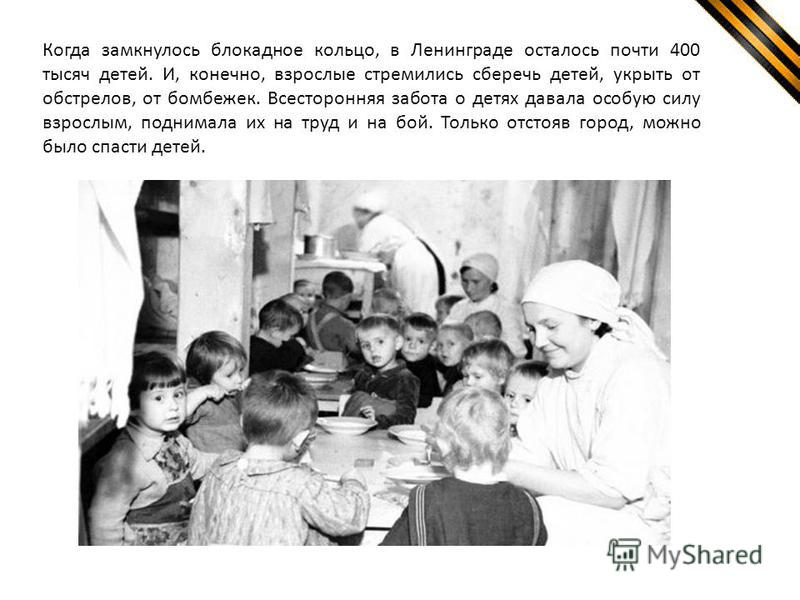 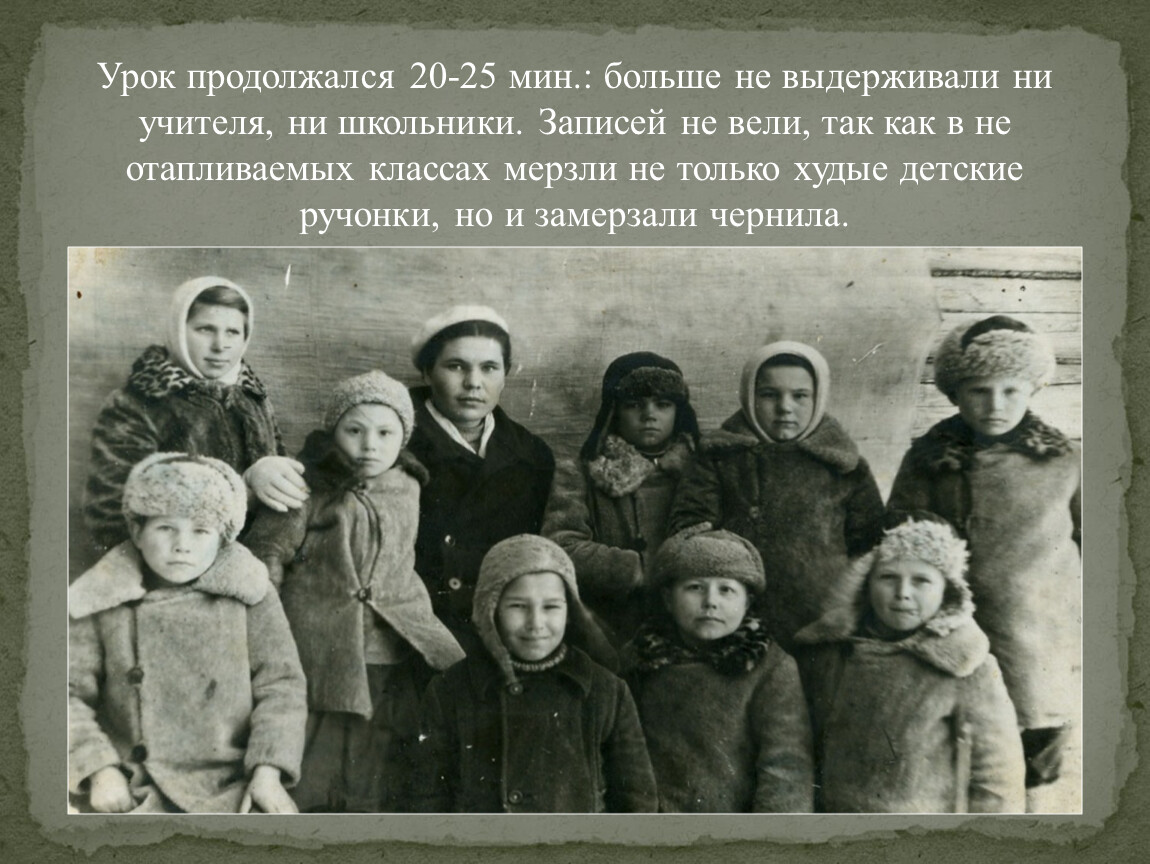 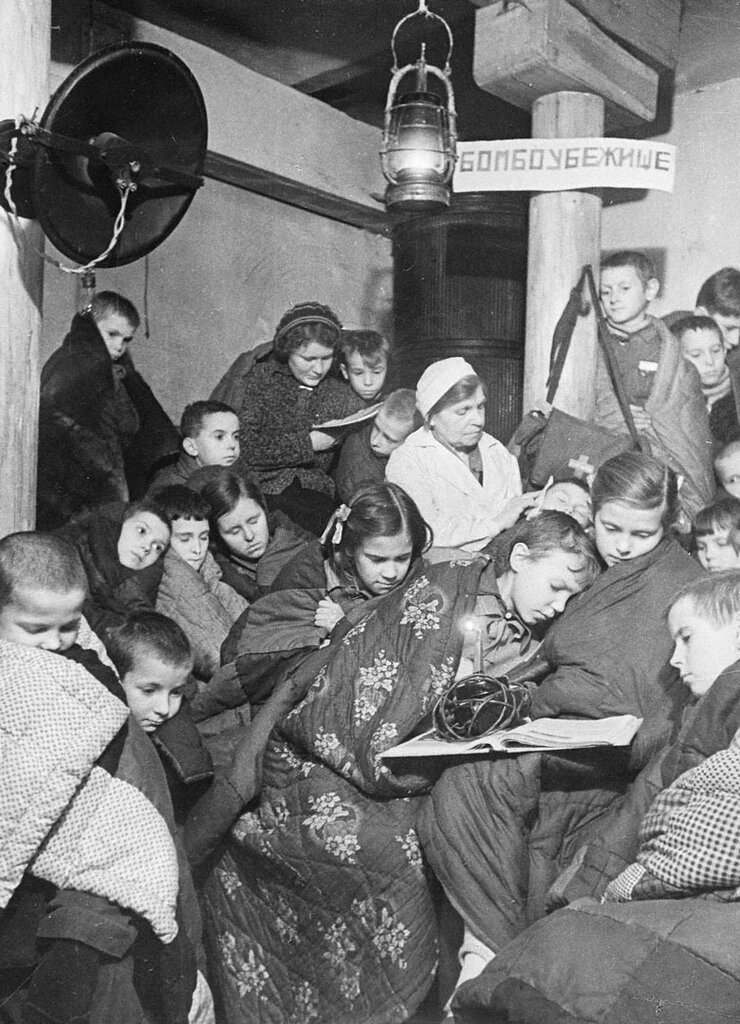 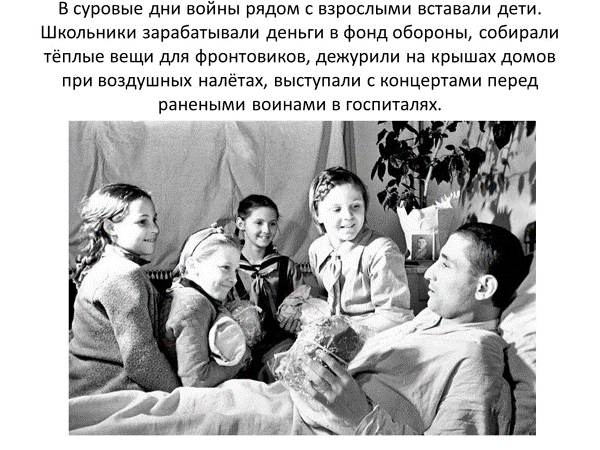 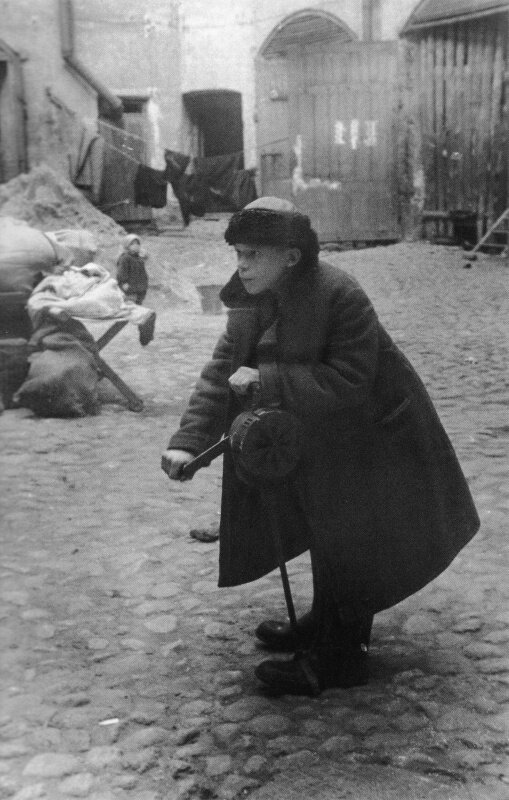 Ленинградский школьник Андрей Новиков дает сигнал воздушной тревоги 10 сентября 1941 года.
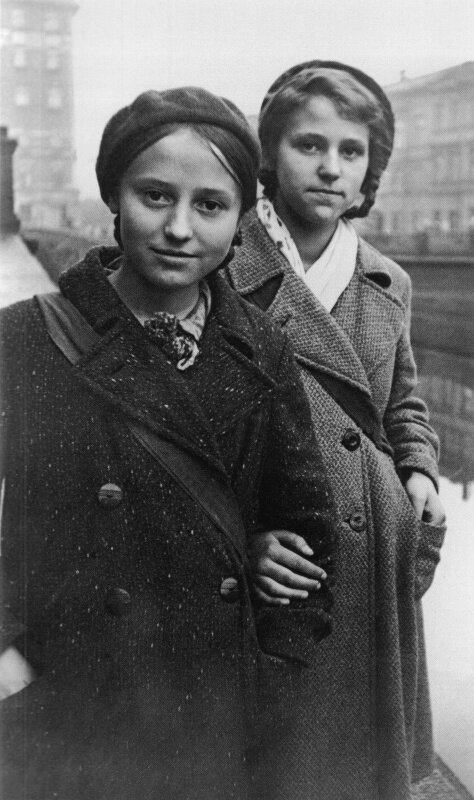 Школьницы Валя Иванова и Валя Игнатович потушили 2 зажигательные бомбы 13 сентября 1941 года.
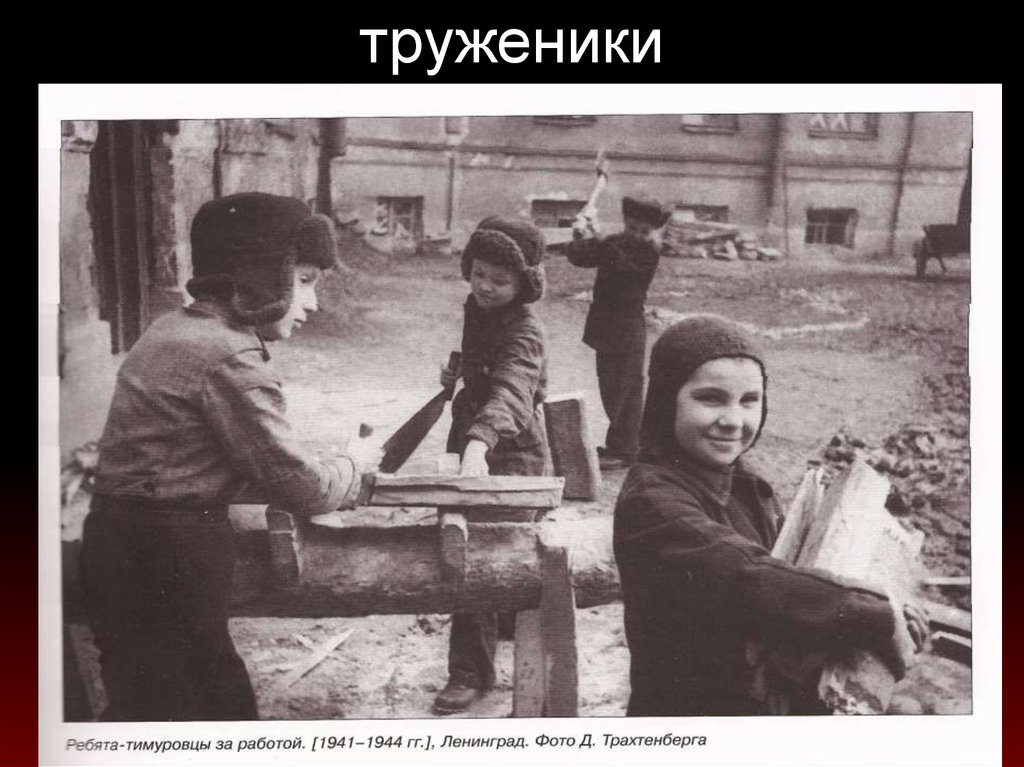 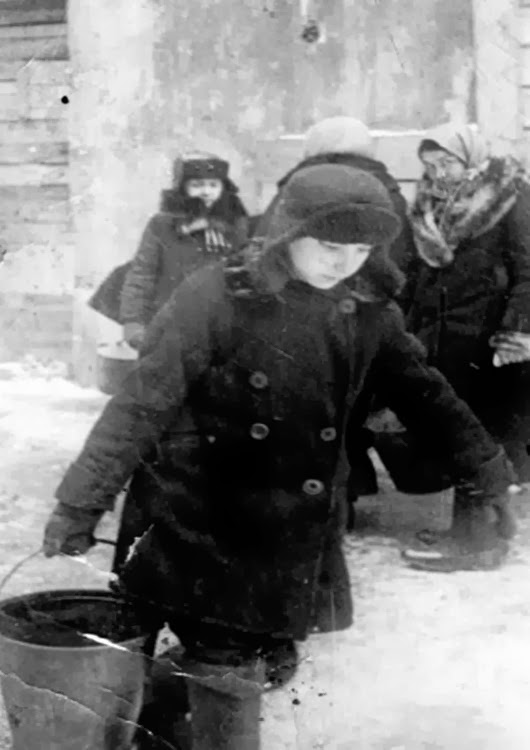 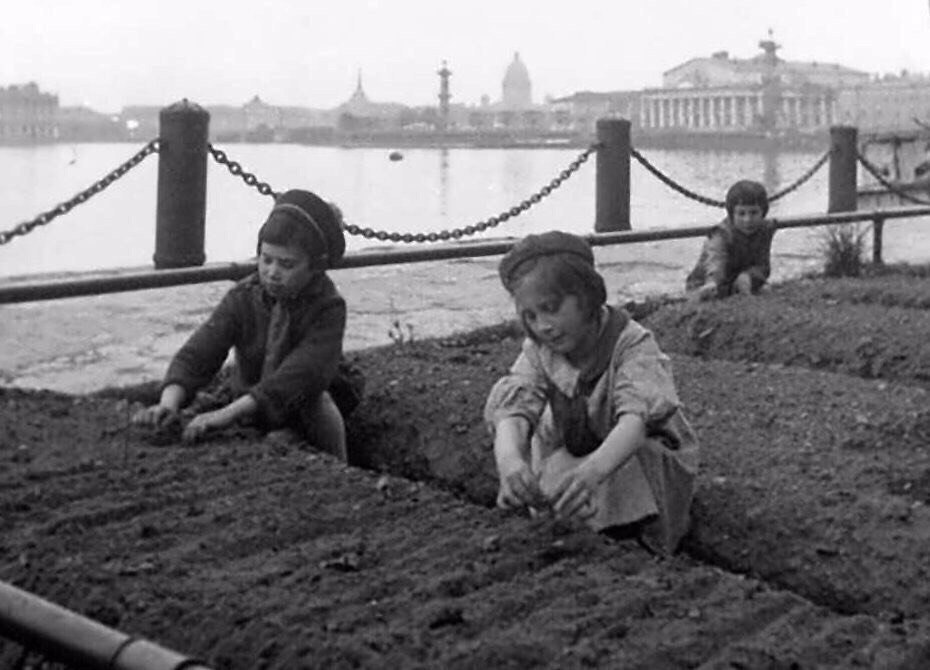 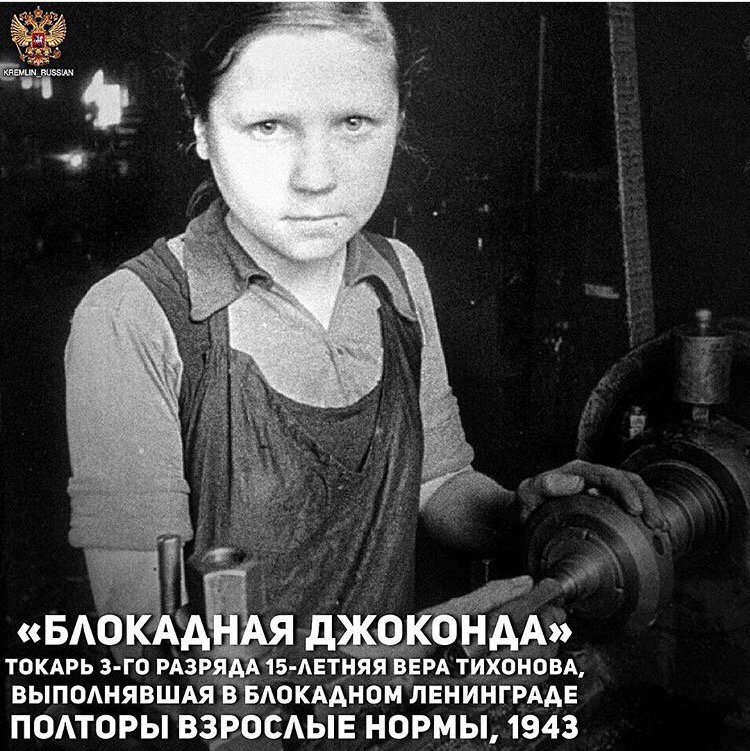 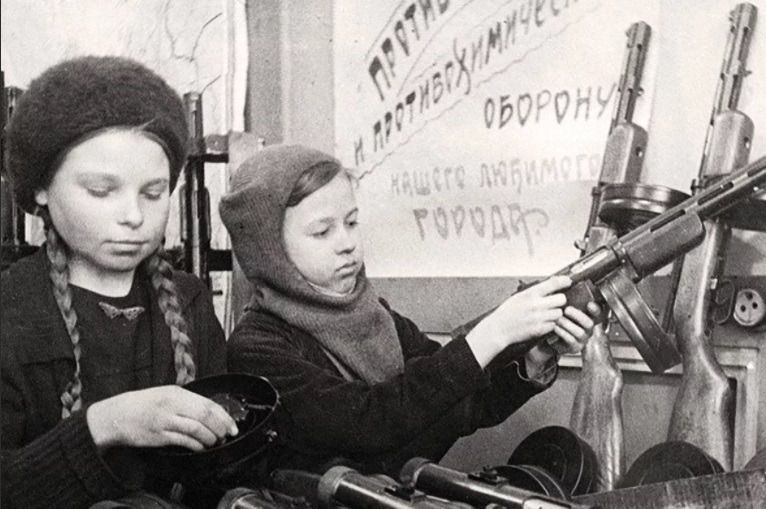 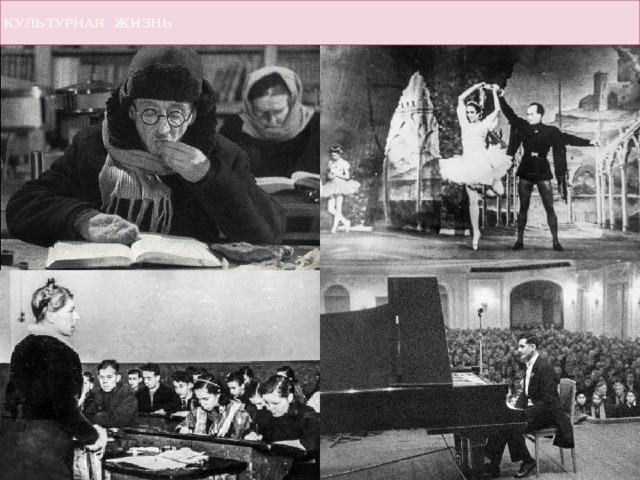 9 августа 1942 года в осажденном немцами Ленинграде оркестр Радиокомитета впервые исполнил великую Седьмую симфонию (Ленинградскую) Дмитрия Шостаковича, которую композитор начал сочинять в блокадном городе как ответ немецкому нашествию.
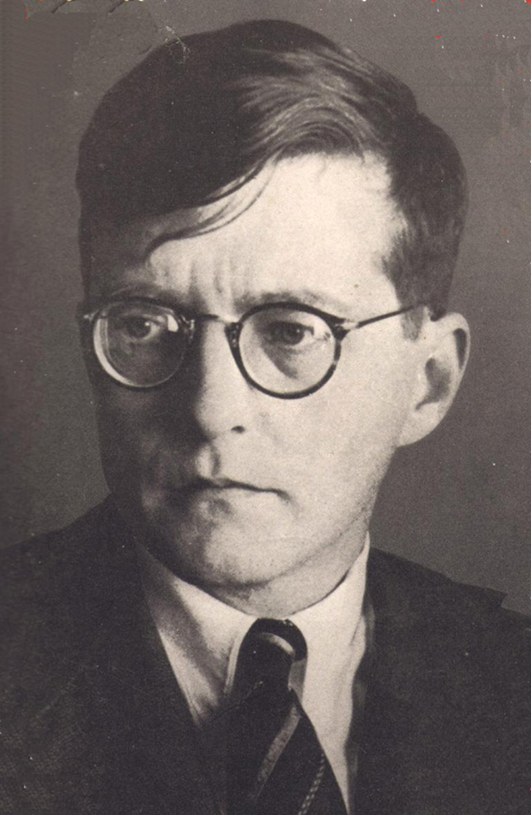 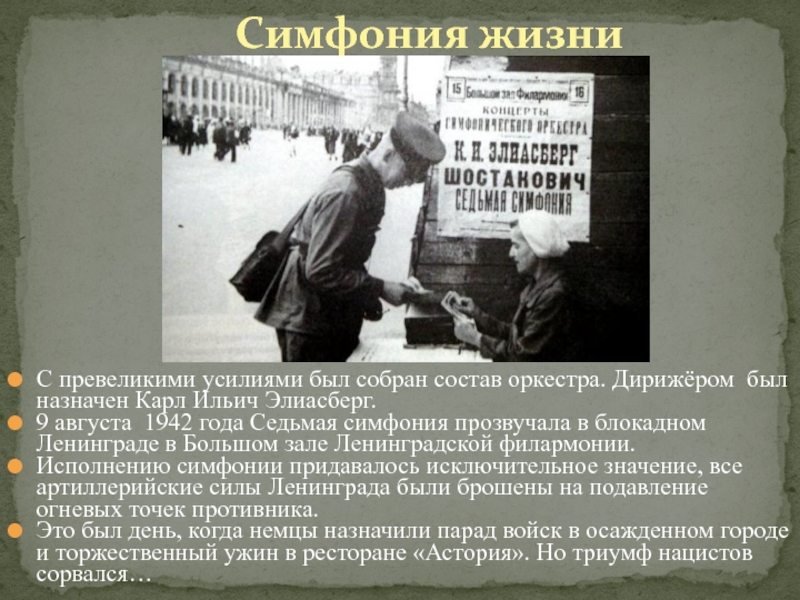 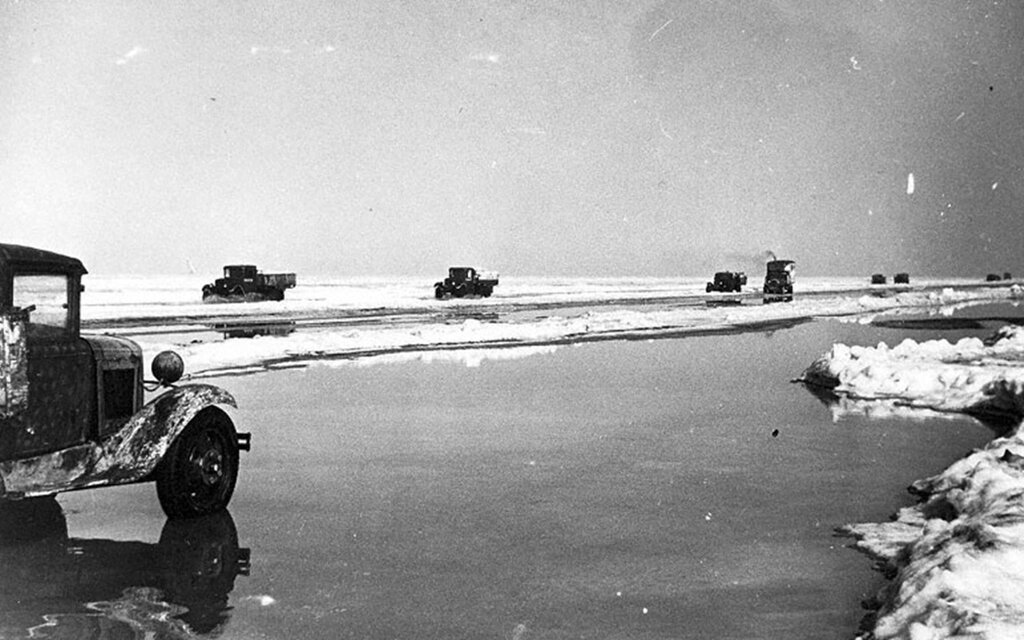 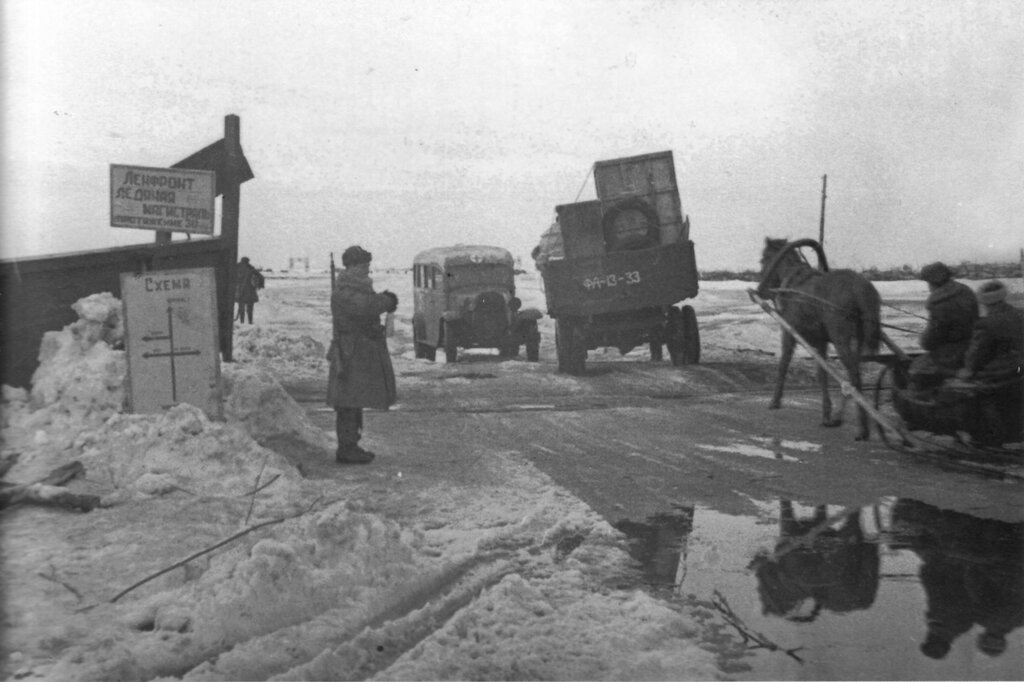 КНИГА ПАМЯТИ БЛОКАДНОГО ЛЕНИНГРАДА

Катышев Петр Петрович

В учётно-послужной картотеке офицерского состава

Открыть документ в источнике →
Добавить дополнительную информацию про участника
Документы
Карта района
Воинское звание

лейтенант мед. сл.
Дата рождения

04.12.1921
Место рождения

Новгородская обл., Опеченский р-н, д. Междуречье
Воинская часть

90 стрелковый полк; 532 минометный полк
Дата поступления на службу

24.07.1941
Дата окончания службы

31.08.1946
Участник в Великой Отечественной войне и войне с Японией
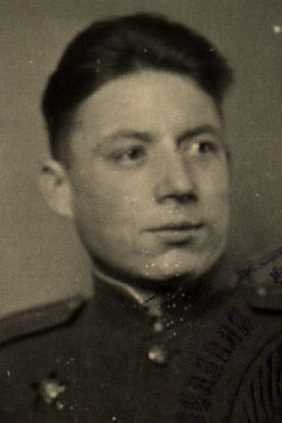 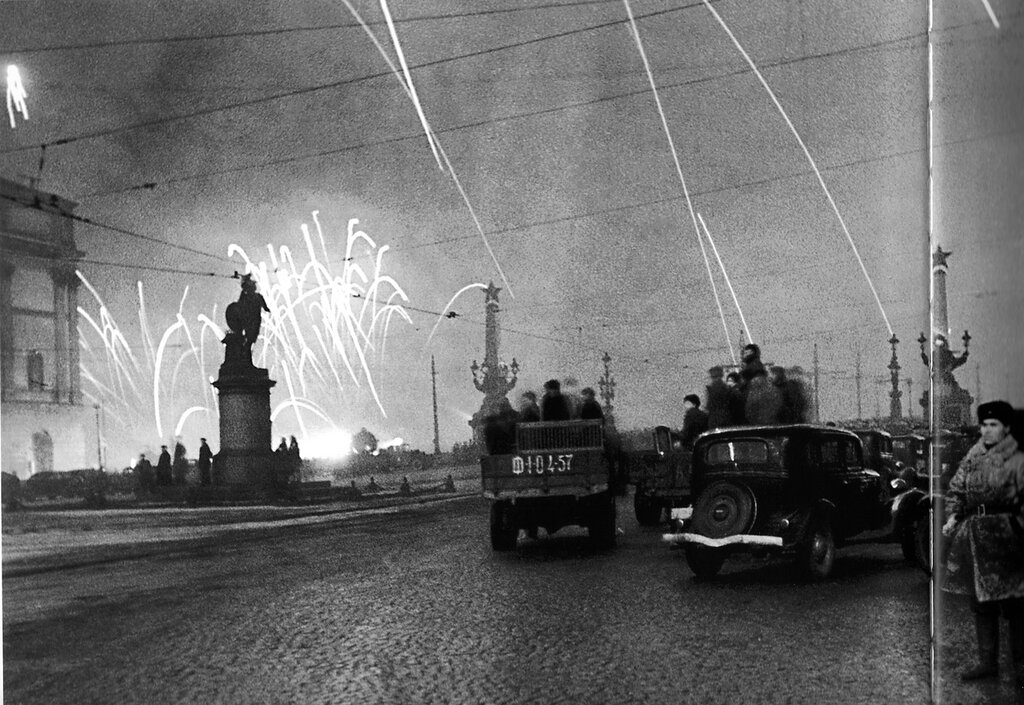 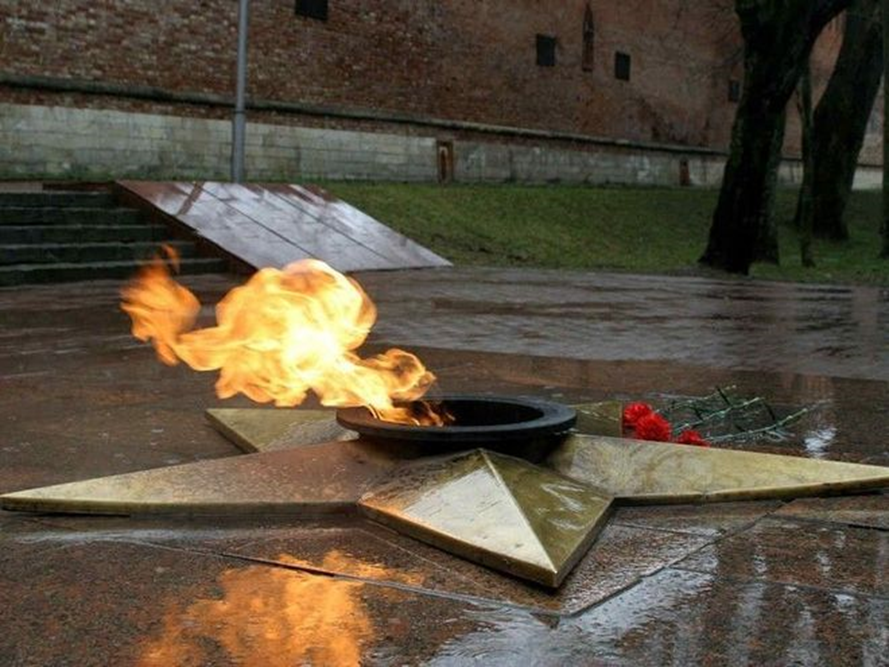 Почтим светлую память воинов, жителей Ленинграда, отстоявших город и не доживших до наших дней, минутой молчания.